Gymmen in de toekomst
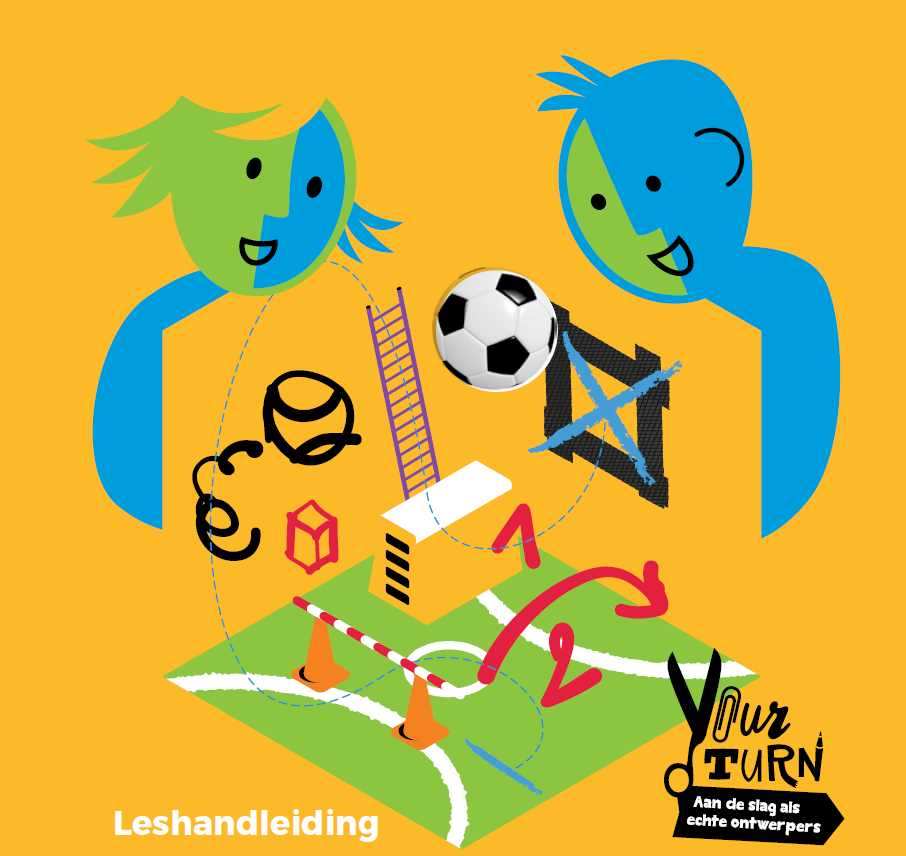 Les 5
Vorige keer
Veel ideeën verzonnen (brainstormen)
De stappen
Vandaag
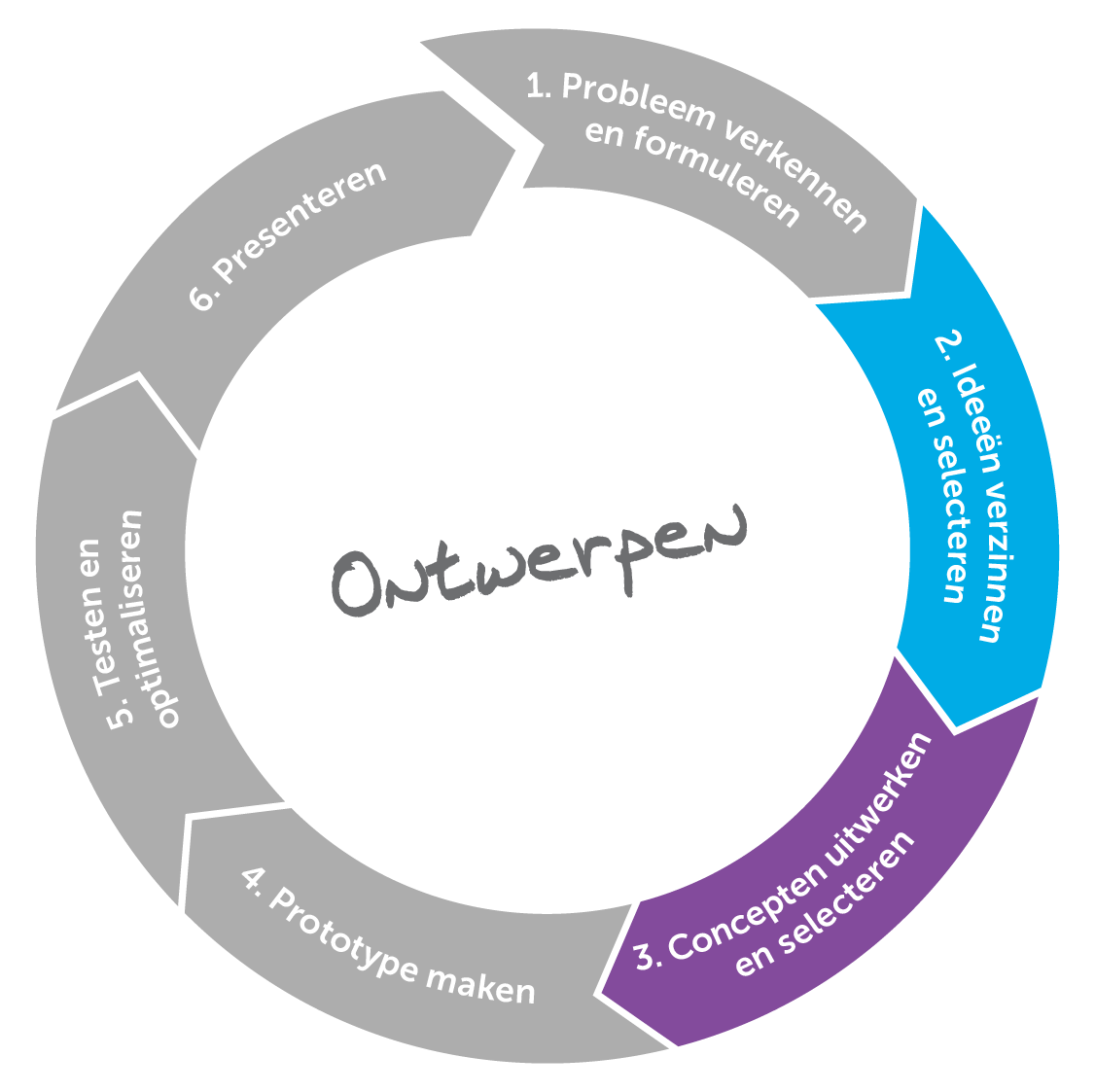 Ideeën uitzoeken (sorteren)
Idee kiezen (selecteren)
Uitwerken tot concept
Ja / nee lijst – deel 1
Ja / nee lijst – deel 1
Ja / nee lijst – deel 2
Ideeën kiezen: keuzekruis
Idee kiezen: keuzekruis
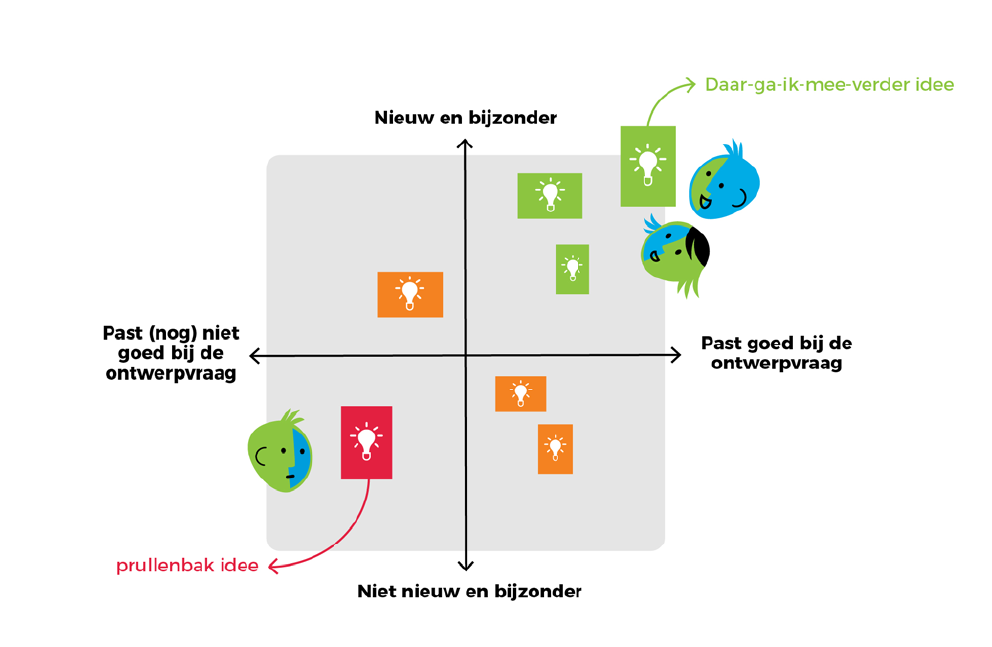 Ideeën kiezen: keuzekruis
Concept uitwerken
Probeer je idee uit
Probeer ook dingen uit waarvan je twijfelt of het werkt!
Beantwoord de vragen op het werkblad
Concept uitwerken – deel 1
Concept uitwerken – deel 2
Volgende keer
Idee verder testen
Idee verbeteren